TOÁN 7
Tập 1
Chương III
Bài 1: Hình hộp chữ nhật. 
Hình lập phương 
Tiết 2
Ấn để đến trang sách
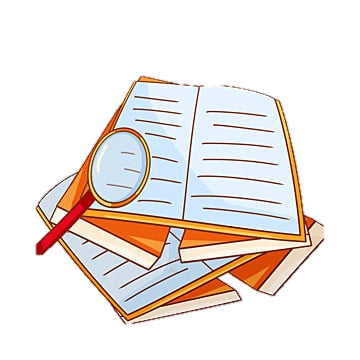 1. a) Hình nào sau đây là hình hộp chữ nhật?
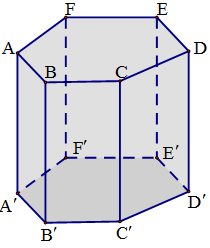 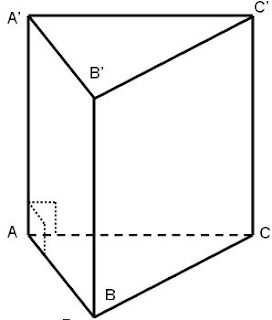 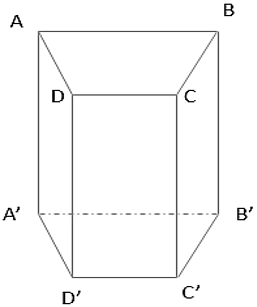 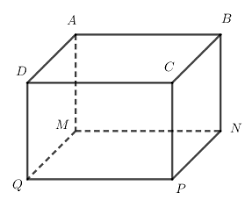 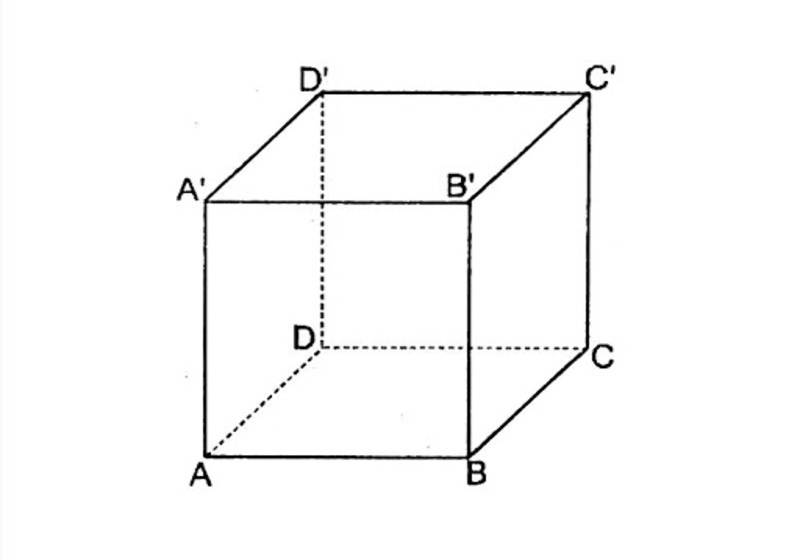 b) Em hãy chỉ rõ các mặt, các cạnh, các đỉnh các đường chéo của hình hộp chữ nhật đó; chỉ rõ những mặt nào là hình chữ nhật; những cạnh bên nào bằng nhau.
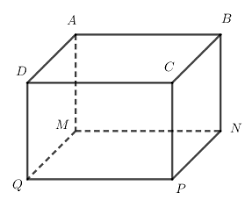 2. a) Hình nào sau đây là hình lập phương?
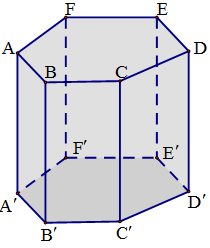 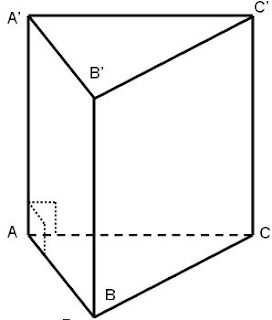 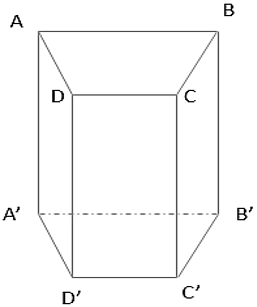 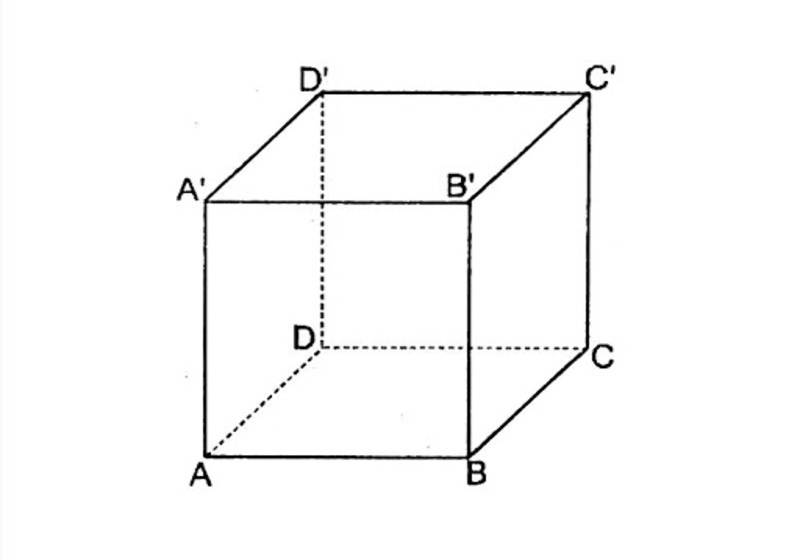 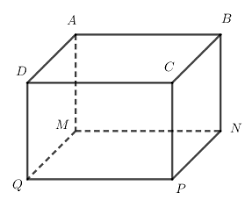 b) Em hãy chỉ rõ các mặt, các cạnh, các đỉnh các đường chéo của hình lập phương đó; chỉ rõ những mặt nào là hình vuông; những cạnh bên nào bằng nhau.
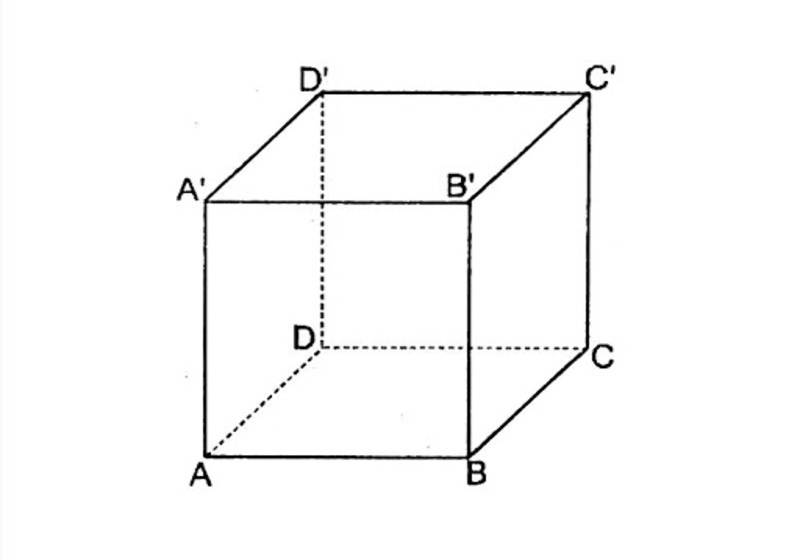 Ấn để đến trang sách
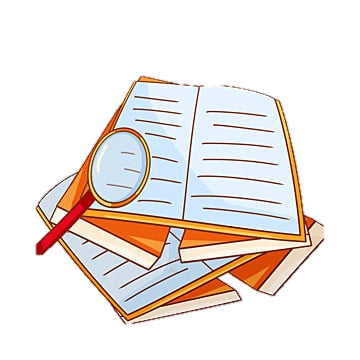 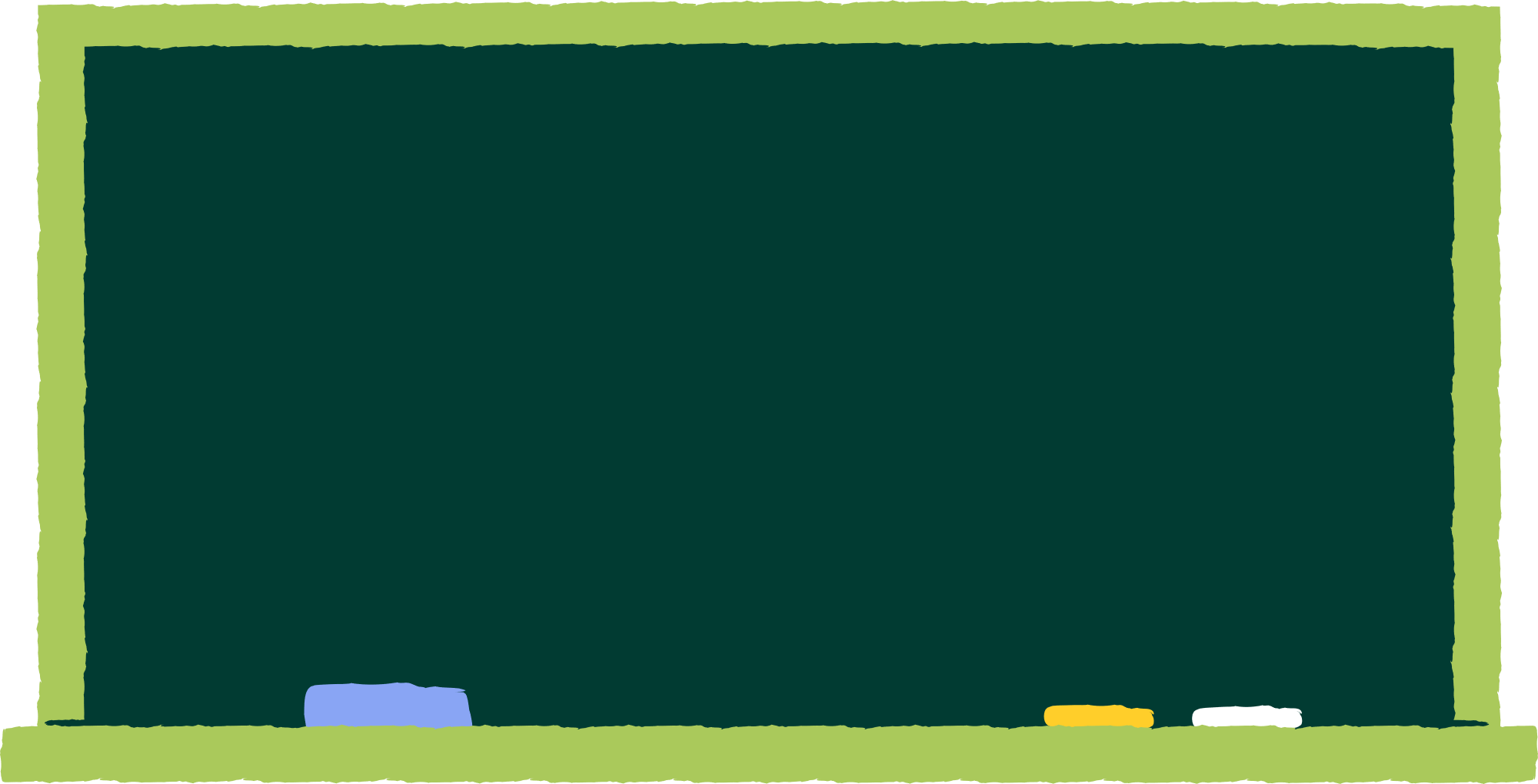 III. DIỆN TÍCH XUNG QUANH VÀ 
THỂ TÍCH CỦA HÌNH HỘP 
CHỮ NHẬT, HÌNH LẬP PHƯƠNG
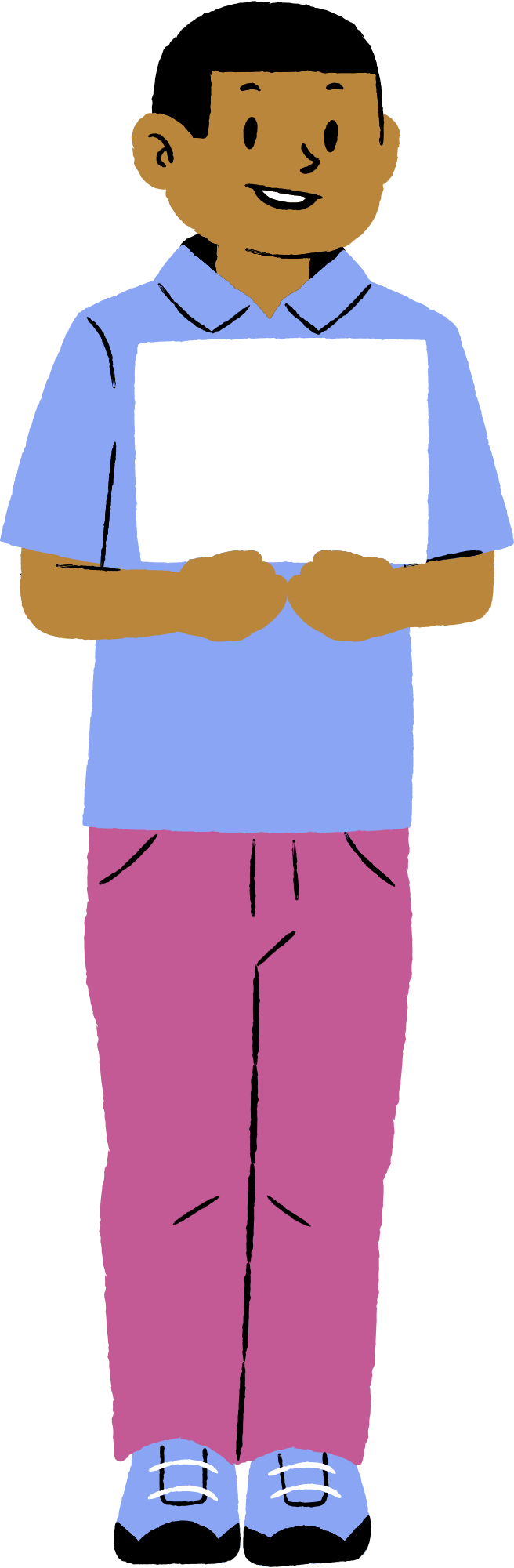 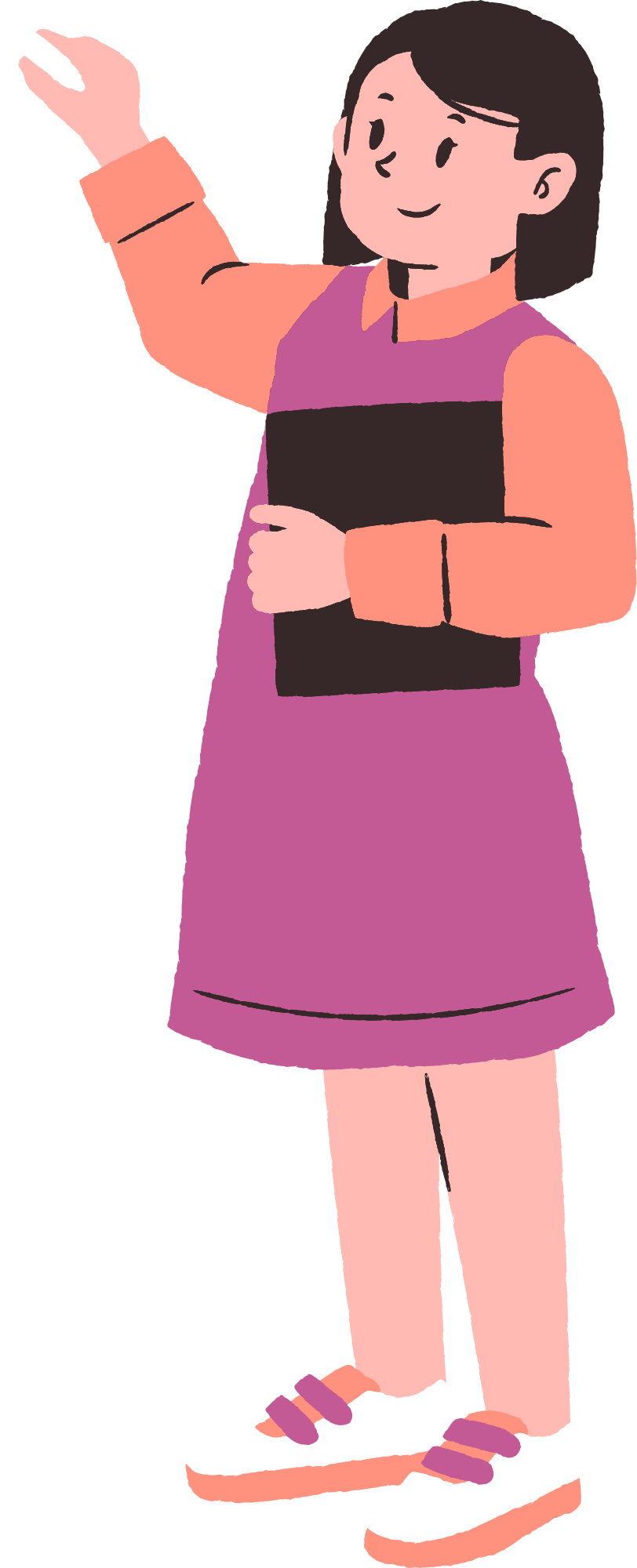 Hình hộp chữ nhật
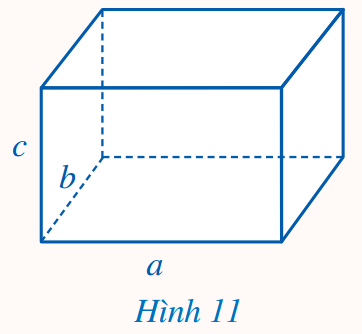 Hình lập phương
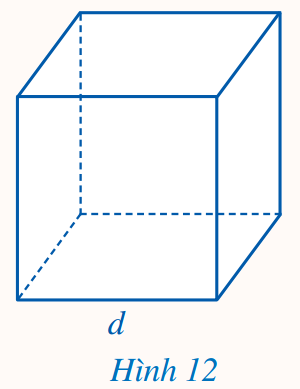 BẢNG CÔNG THỨC
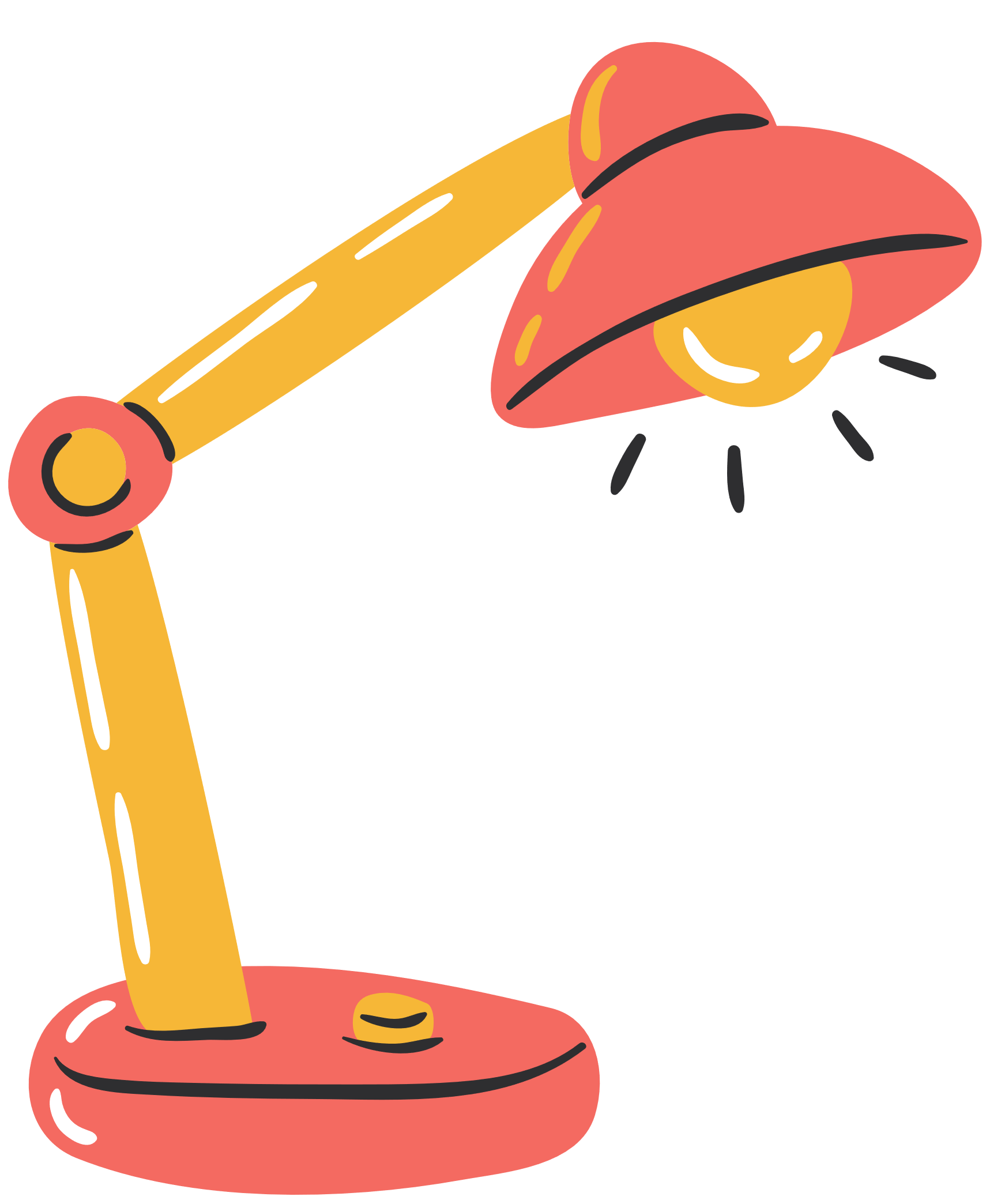 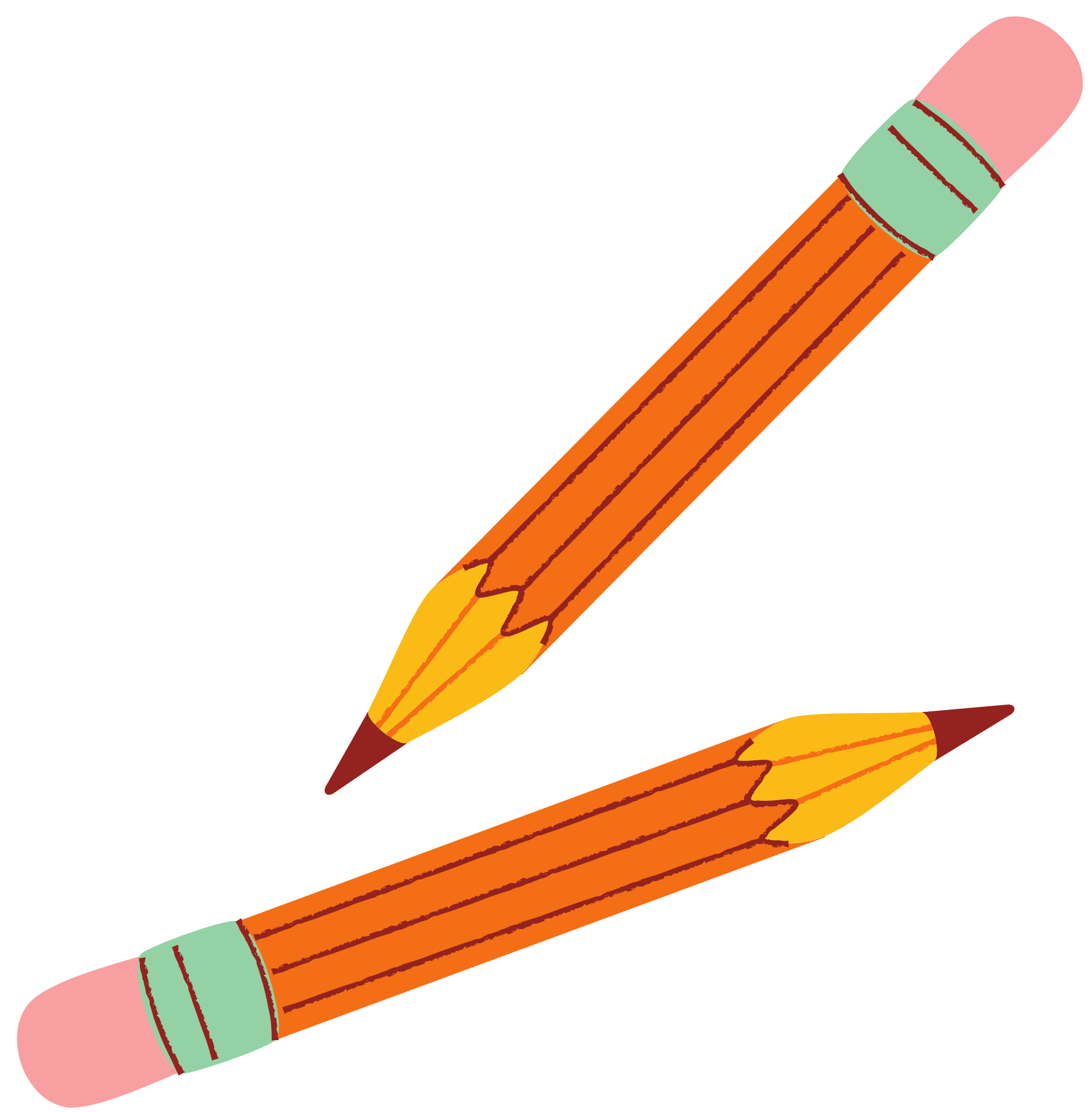 Một hộp sữa có dạng hình hộp chữ nhật với các kích thước của đáy dưới là 4 cm, 5 cm và chiều cao là 12 cm. Tính diện tích xung quanh và thể tích của hộp sữa đó.
Ví dụ 1
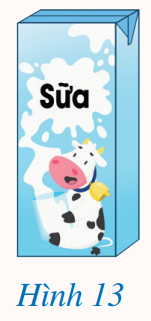 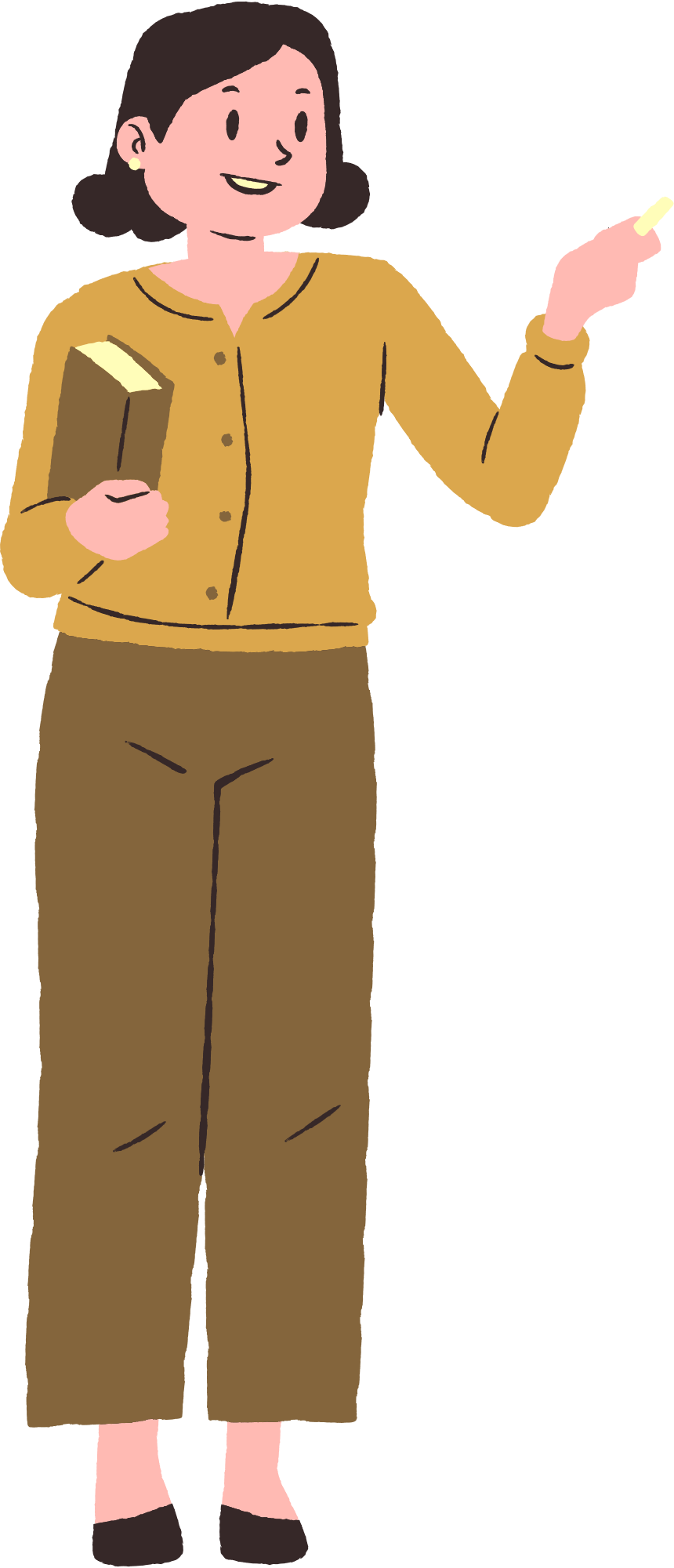 Giải:
Diện tích xung quanh của hộp sữa là:
Thể tích của hộp sữa là:
Một viên gạch đất sét nung đặc có dạng hình hộp chữ nhật với các kích thước của đáy dưới là 220 mm, 105 mm và chiều cao là 65 mm. Tính diện tích xung quanh và thể tích của viên gạch đó.
Luyện tập 1
Giải
Bể các cảnh có dạng hình lập phương với độ dài cạnh là 30 cm. Tính thể tích của bể cá cảnh đó.
Ví dụ 2
Giải
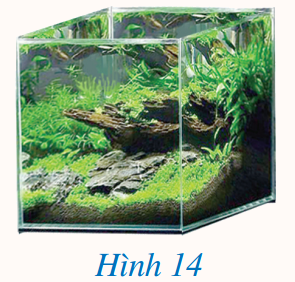 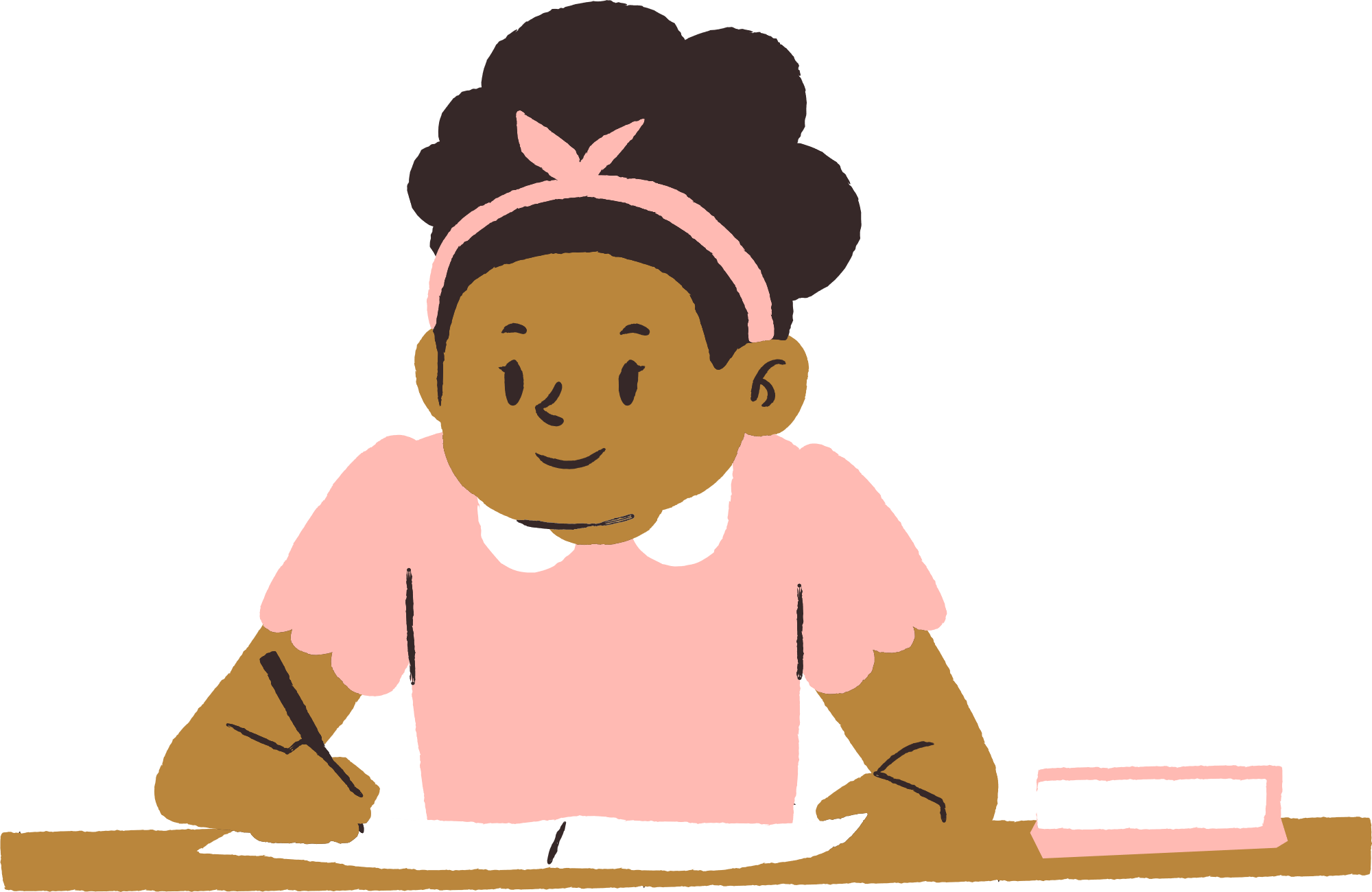 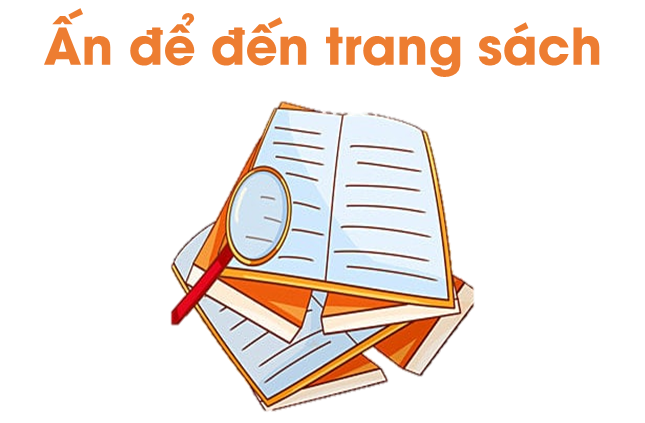 Đố em chỉ với một thước thẳng có chia đơn vị mi-li-mét (mm) mà đo được độ dài đường chéo của một viên gạch có dạng hình hộp chữ nhật.
02
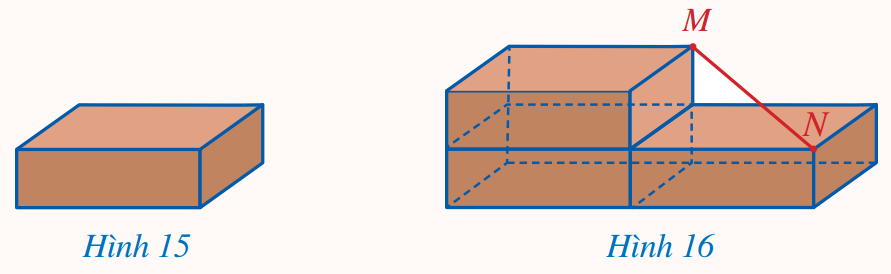 Sưu tầm hình ảnh những đồ vật trong thực tiễn có dạng hình hộp chữ nhật, hình lập phương.
03
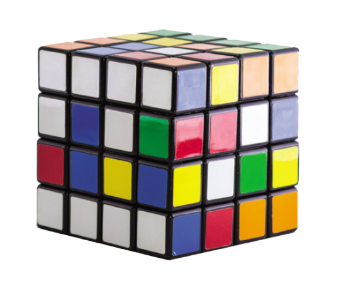 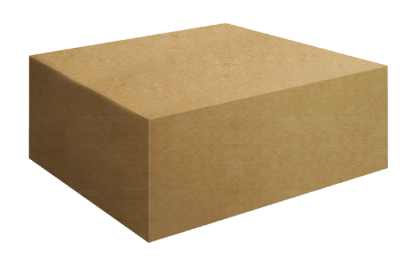 Ấn để đến trang sách
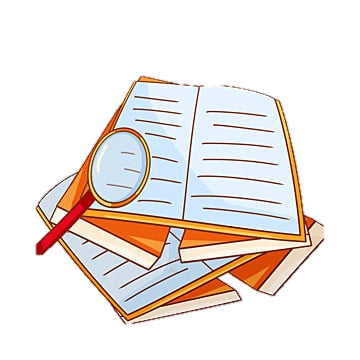 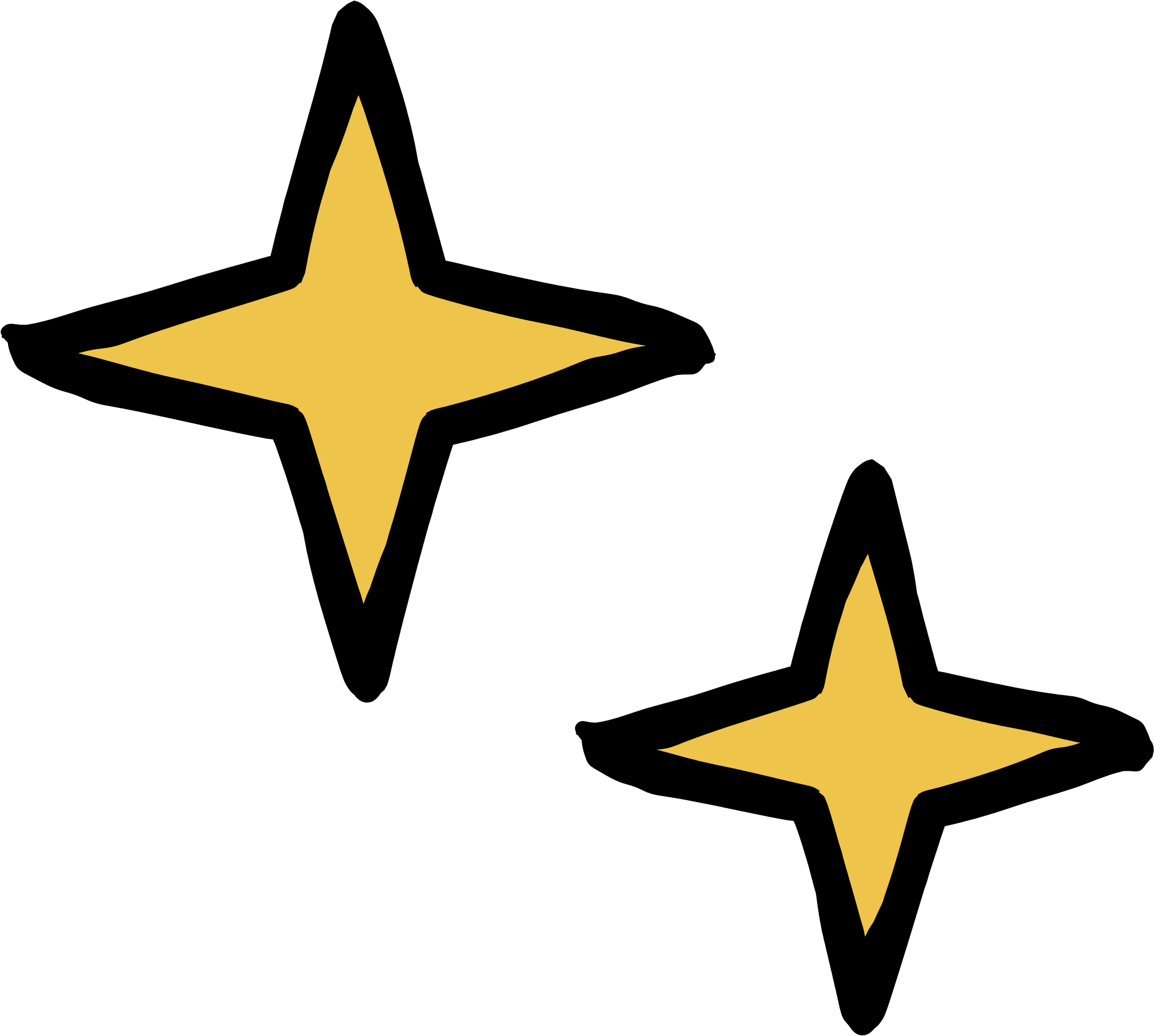 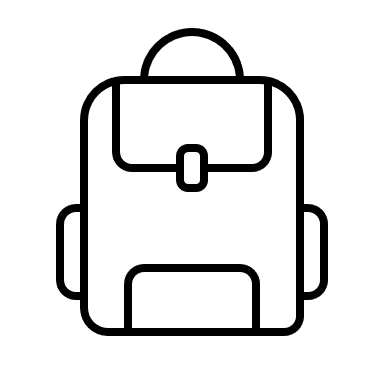 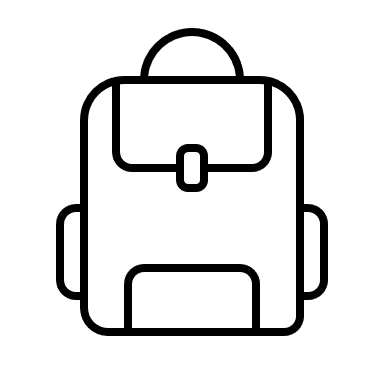 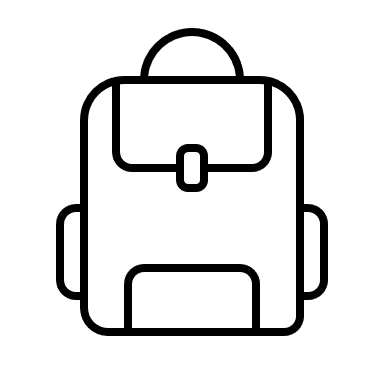 Hoàn thành 
bài tập trong 
sách bài tập
Chuẩn bị Bài 2. 
Hình lăng trụ đứng tam giác. Hình lăng trụ đứng tứ giác.
Ghi nhớ 
kiến thức 
trong bài
Like fanpage Hoc10 - Học 1 biết 10 để nhận thêm nhiều tài liệu giảng dạy
theo đường link:
Hoc10 – Học 1 biết 10
Hoặc truy cập qua QR code
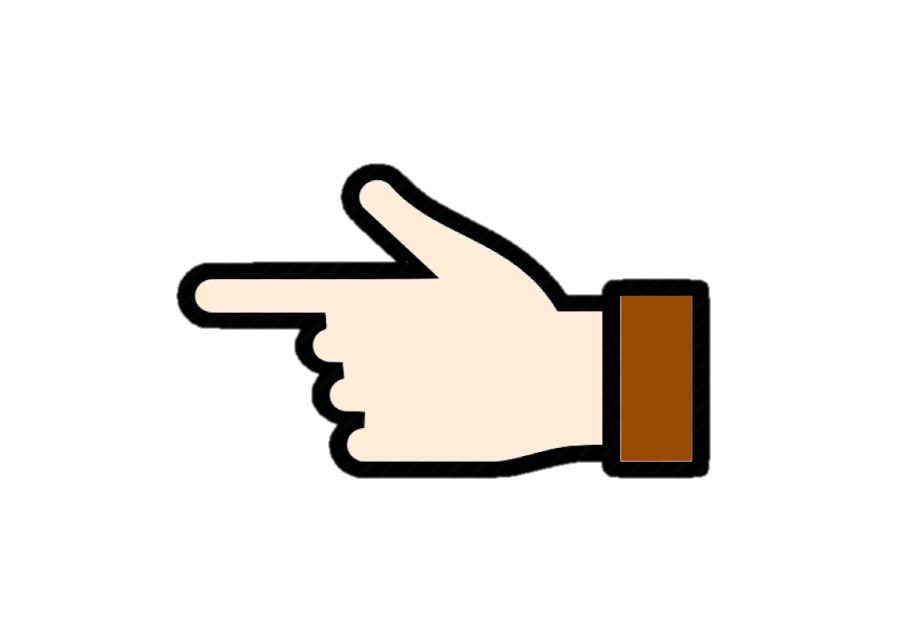 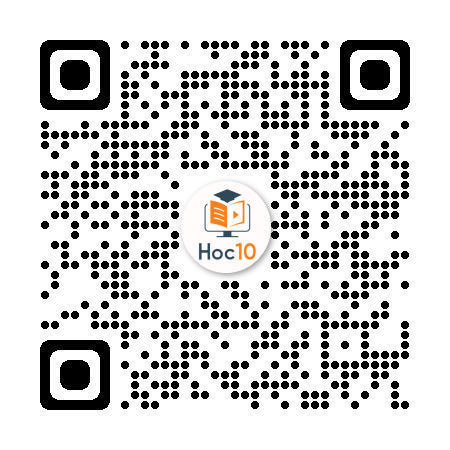